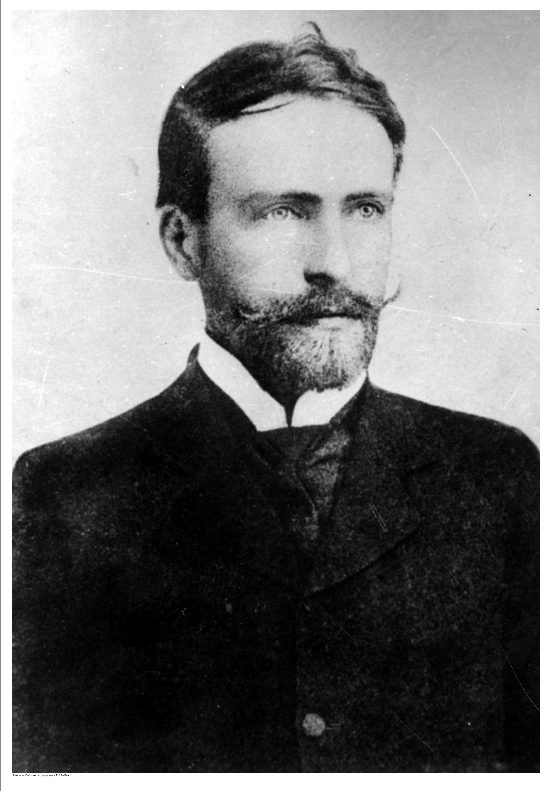 Stanisław Wyspiański
Portrety dzieci i znanych osób
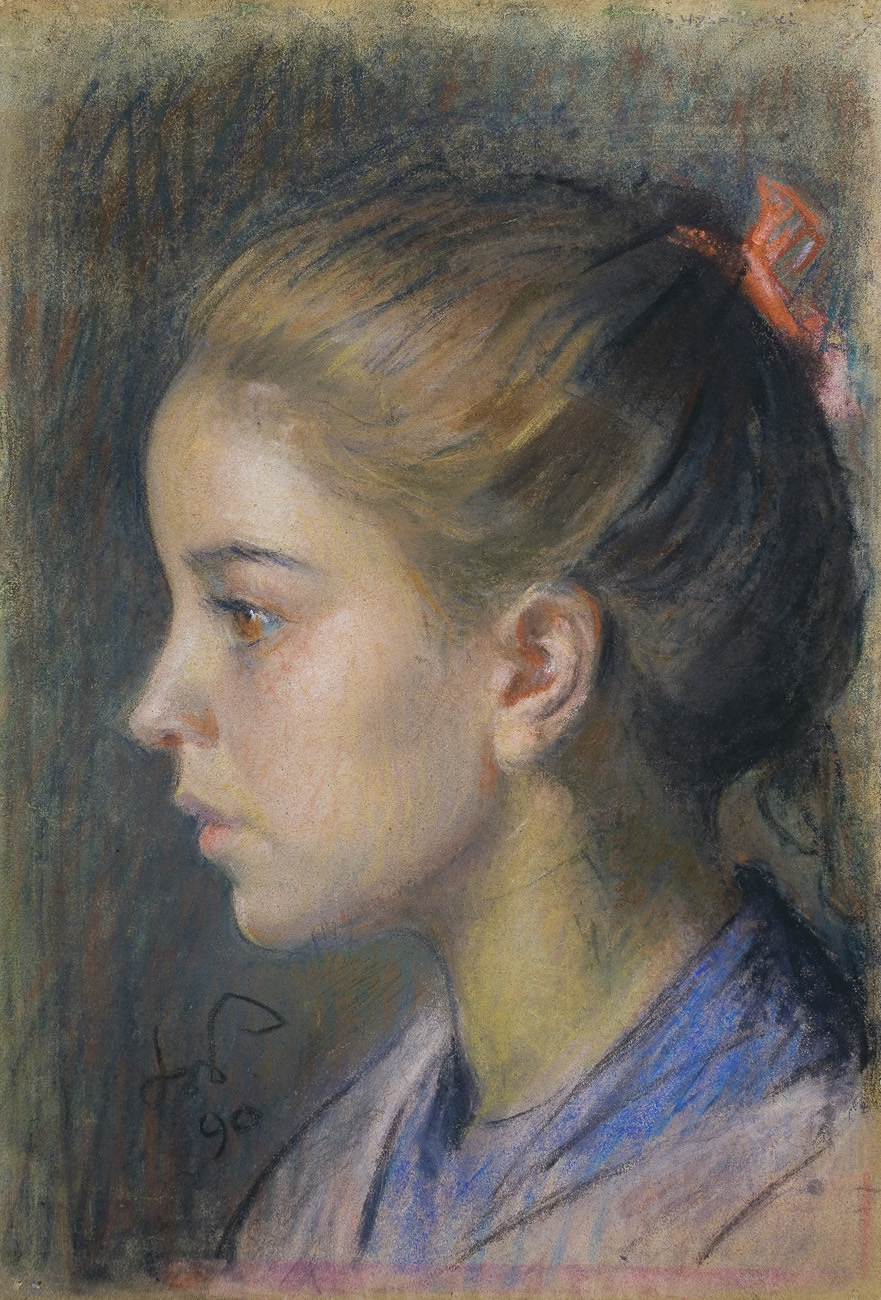 „Portret dziewczynki
profilem”
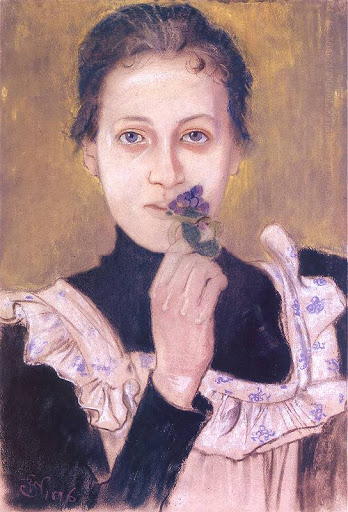 „Portret dziewczynki             z fiołkami”
1896
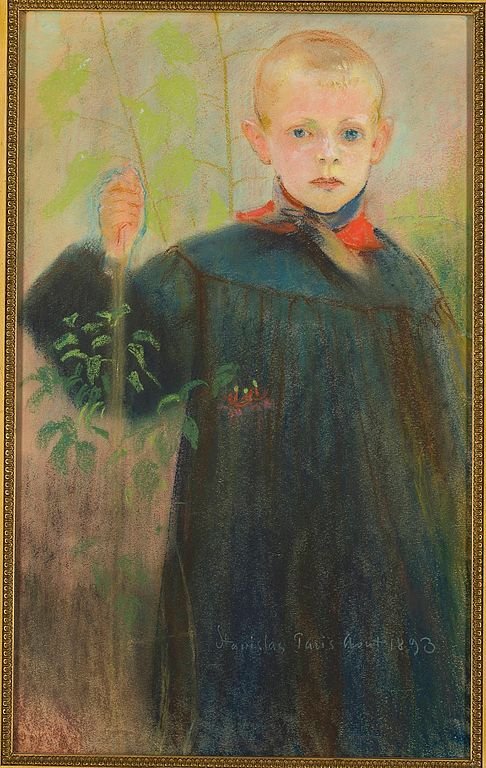 „Chłopiec z kwiatem” 1893
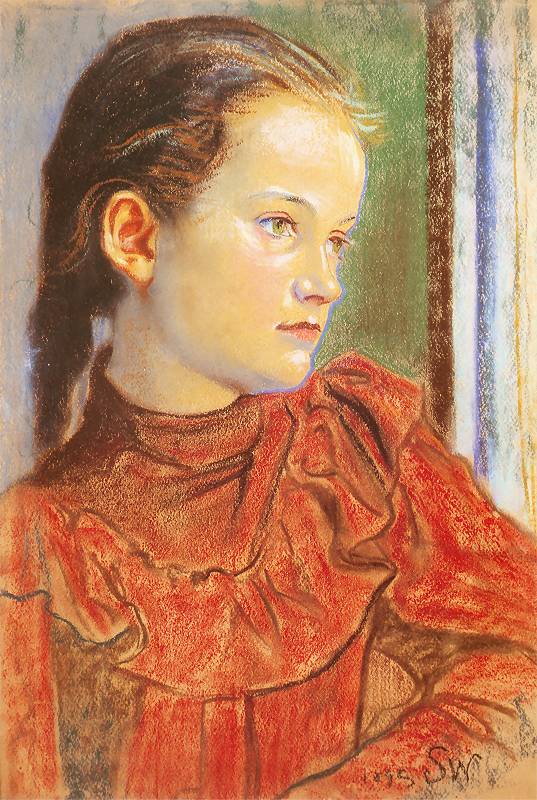 ,,Portret dziewczynki w czerwonej sukience” 1895
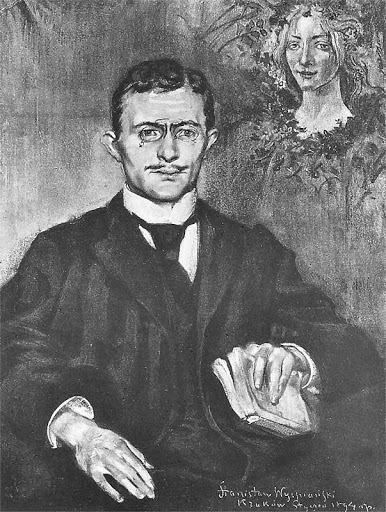 ,,Portret Lucjana Rydla’’
1894
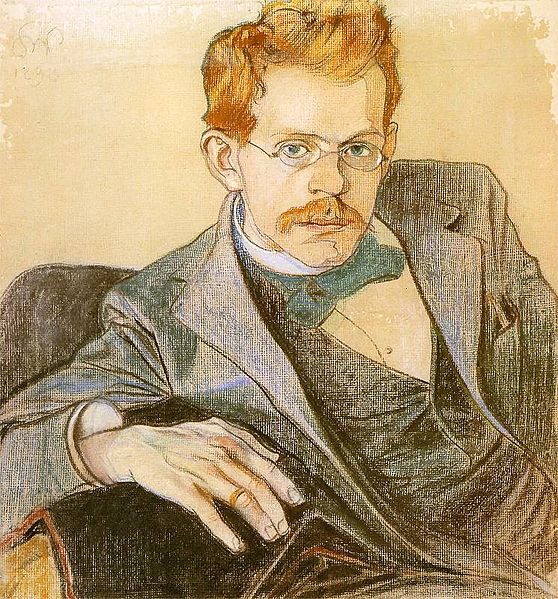 „Portret Józefa Mehoffera’’
1898
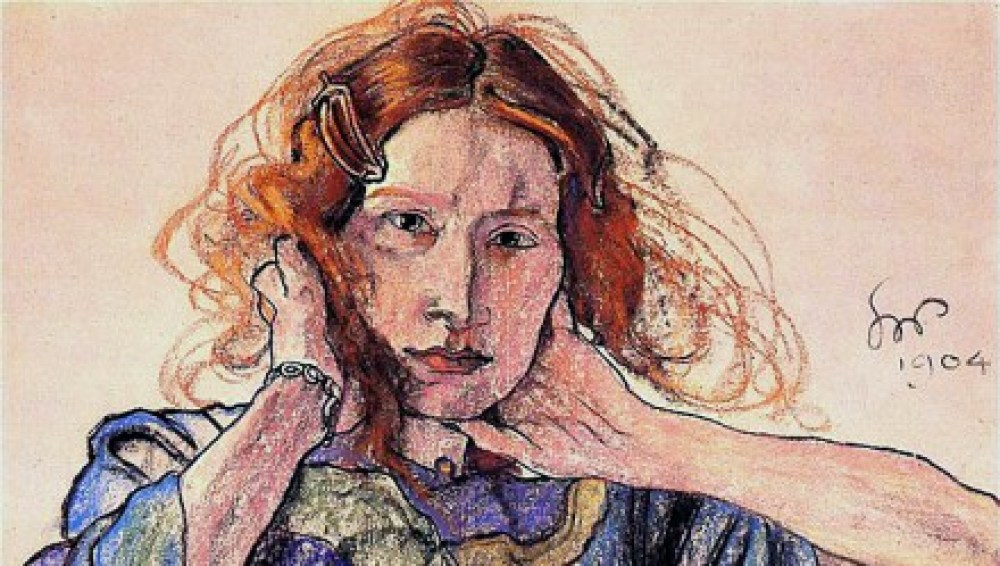 „Portret Ireny Solskiej”   1904
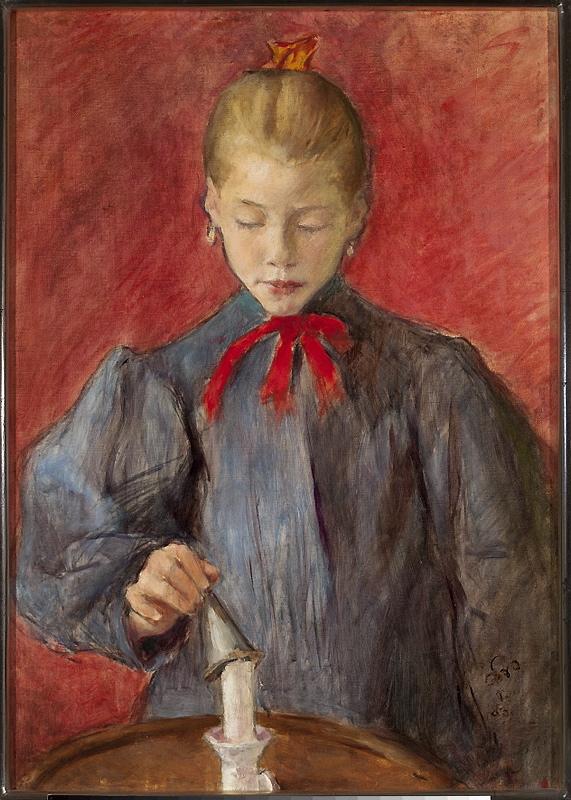 „Dziewczynka 
gasząca świecę”          
1893
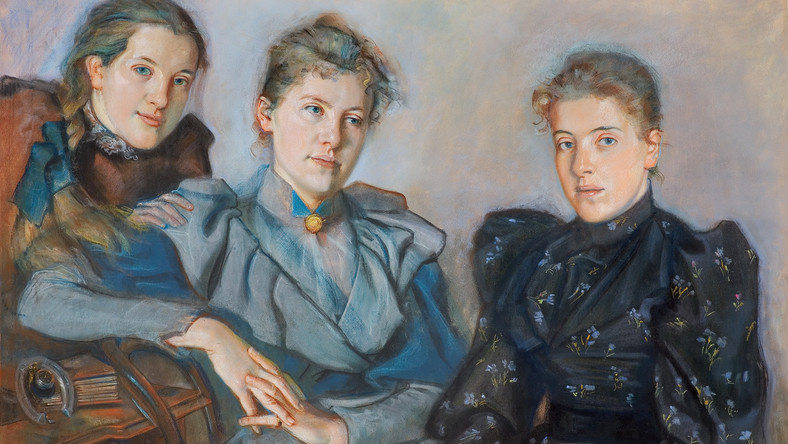 „Portret 
panien 
Bobrówien”
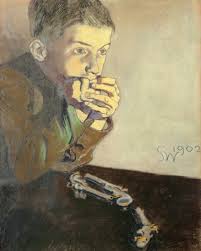 „Chłopiec z
pistoletami”
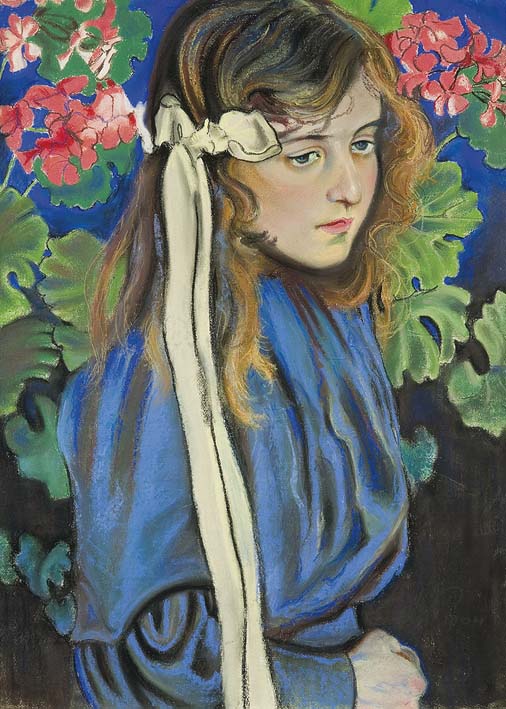 „Portret 
Elizy Pareńskiej”
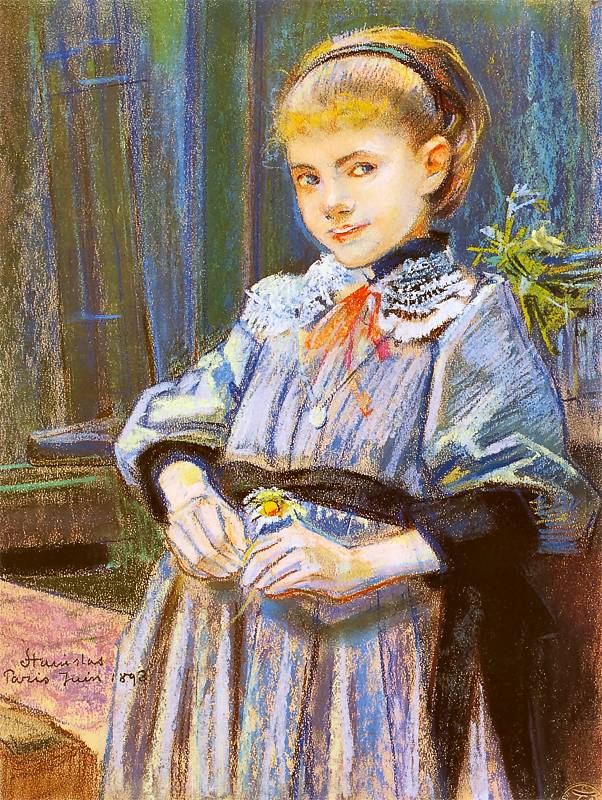 „Portret 
dziewczynki”
          1893
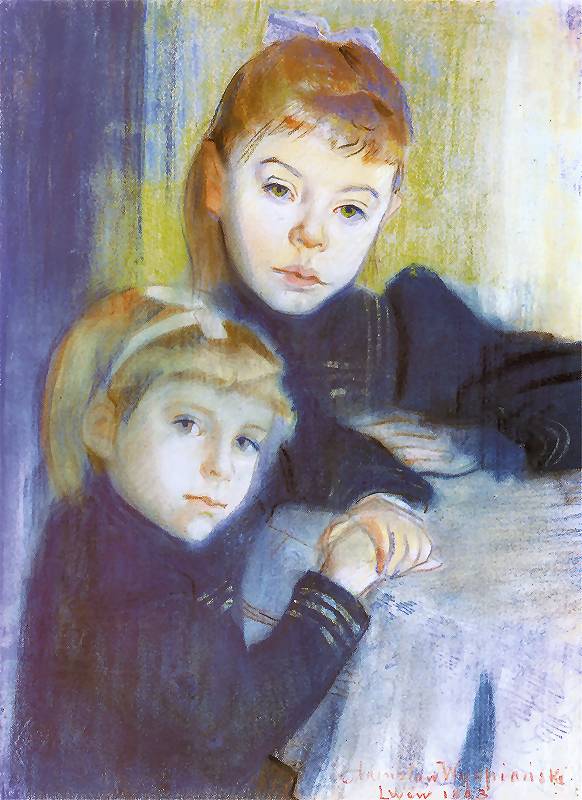 „Portret
 panien Kijęńskich”
 1893
Zakończenie
WYKONAŁY: Marta Lis, Julia Nogowska
Źródło : Google Grafika , rynekisztuka ,